Improving Scientific Outcomes at the APS with a Science DMZ
Jason Zurawski – zurawski@es.net 
Science Engagement Engineer, ESnet
Lawrence Berkeley National Laboratory
GlobusWorld 2015
April 15th, 2015
Outline
Background
Current Network
Pilot Network
Future Work
2 – ESnet Science Engagement (engage@es.net) - 4/14/15
© 2015, Energy Sciences Network
Why Build A Science DMZ Though?
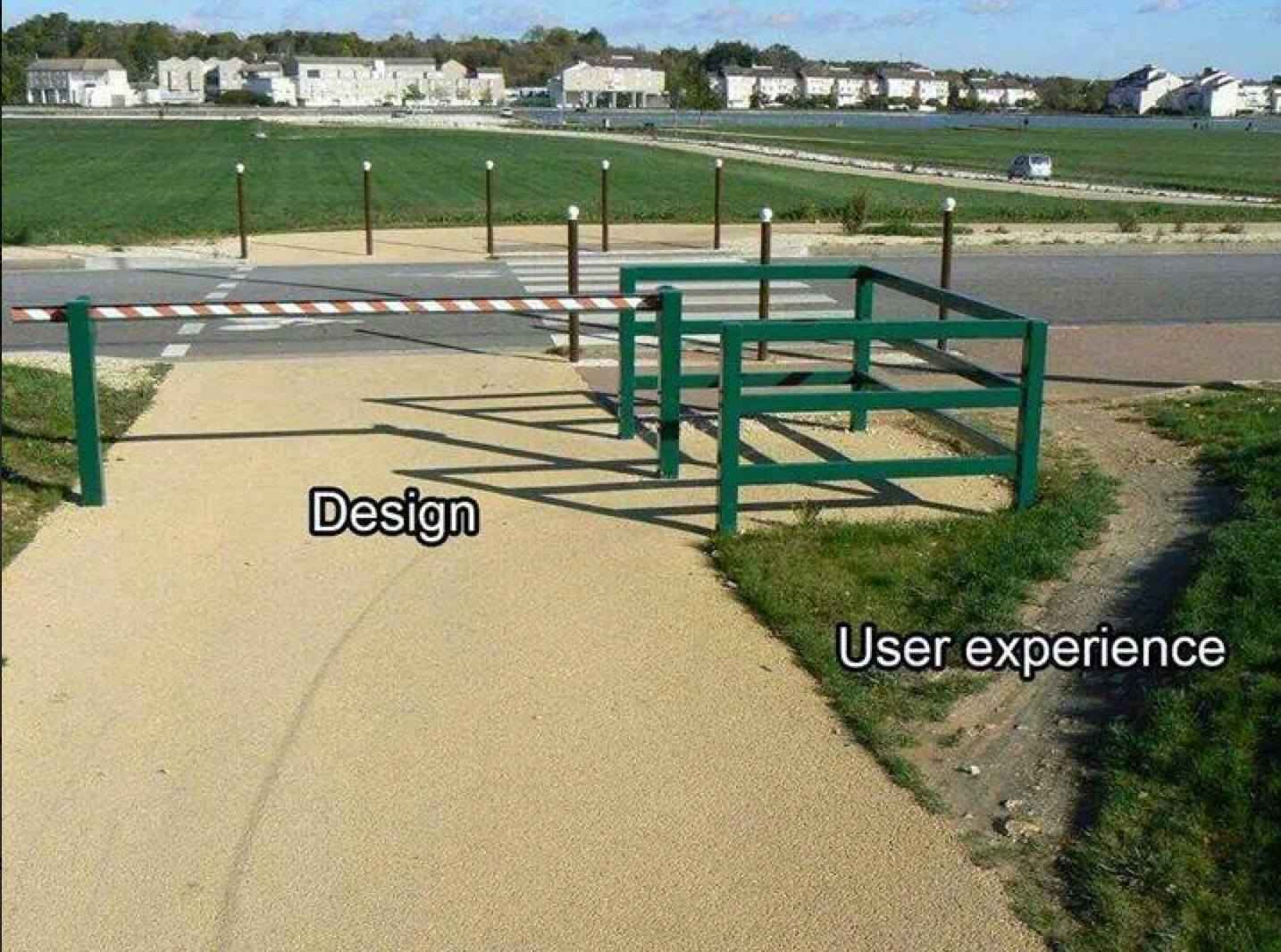 What we know about scientific network use:
Machine size decreasing, accuracy increasing
HPC resources more widely available – and potentially distributed from where the scientists are
WAN networking speeds now at 100G, MAN approaching, LAN as well
Value Proposition:
If scientists can’t use the network to the fullest potential due to local policy constraints or bottlenecks – they will find a way to get their done outside of what is available.  
Without a Science DMZ, this stuff is all hard
3 – ESnet Science Engagement (engage@es.net) - 4/14/15
© 2015, Energy Sciences Network
GM/CA
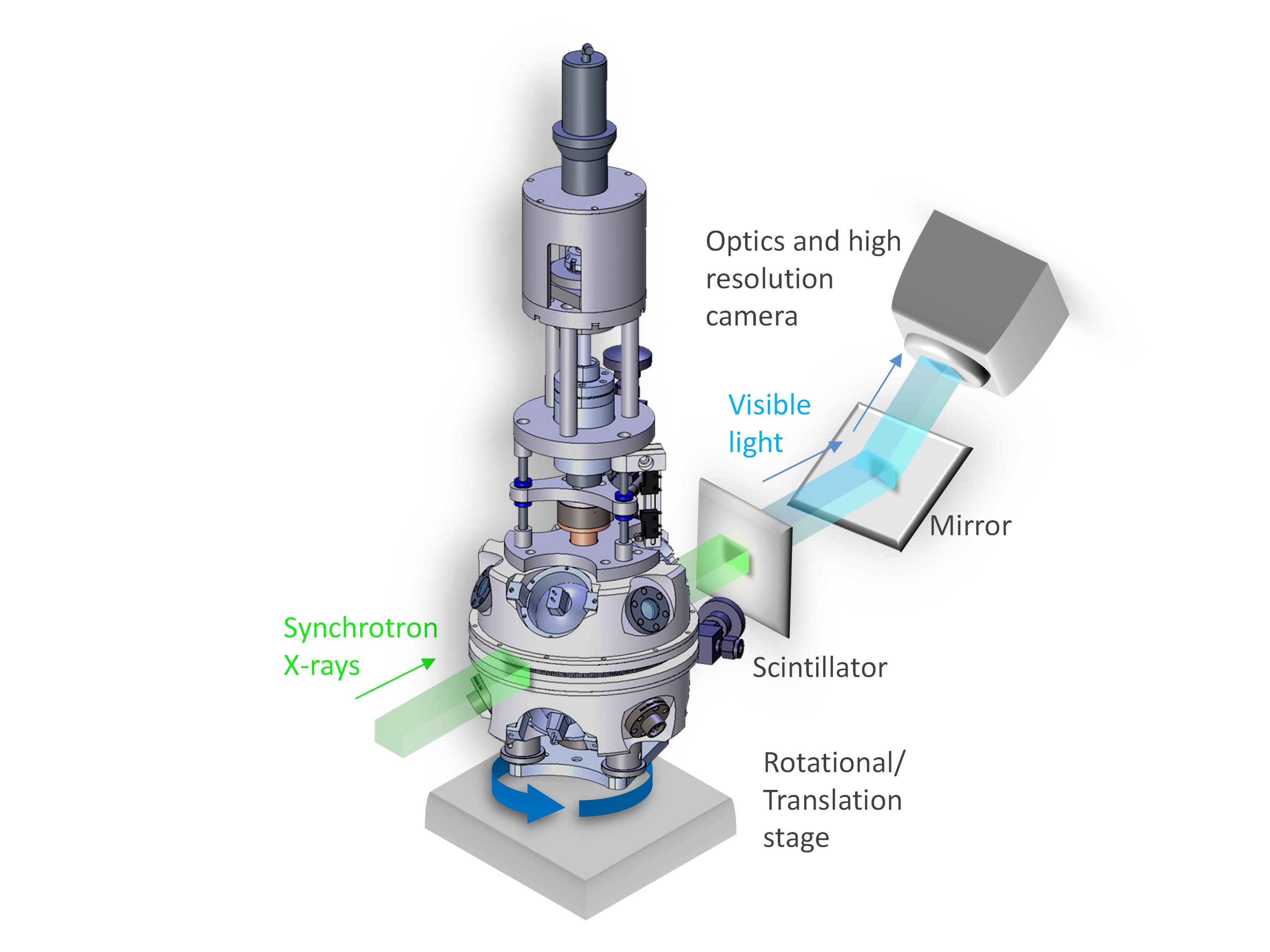 General Medical Sciences and Cancer Institutes Structural Biology Facility @ APS
Focused on the study of crystallographic structure determination of biological macromolecules by X-ray diffraction 
Typical User:
Visits and spends some allocated time with samples and the beamline machinery
Mails samples, controls device remotely
In either case – data has to go ‘somewhere’
4 – ESnet Science Engagement (engage@es.net) - 4/14/15
© 2015, Energy Sciences Network
E Pluribus Unum
Processing on this order of magnitude can’t be done locally – we need to send (over a network) to a more capable facility
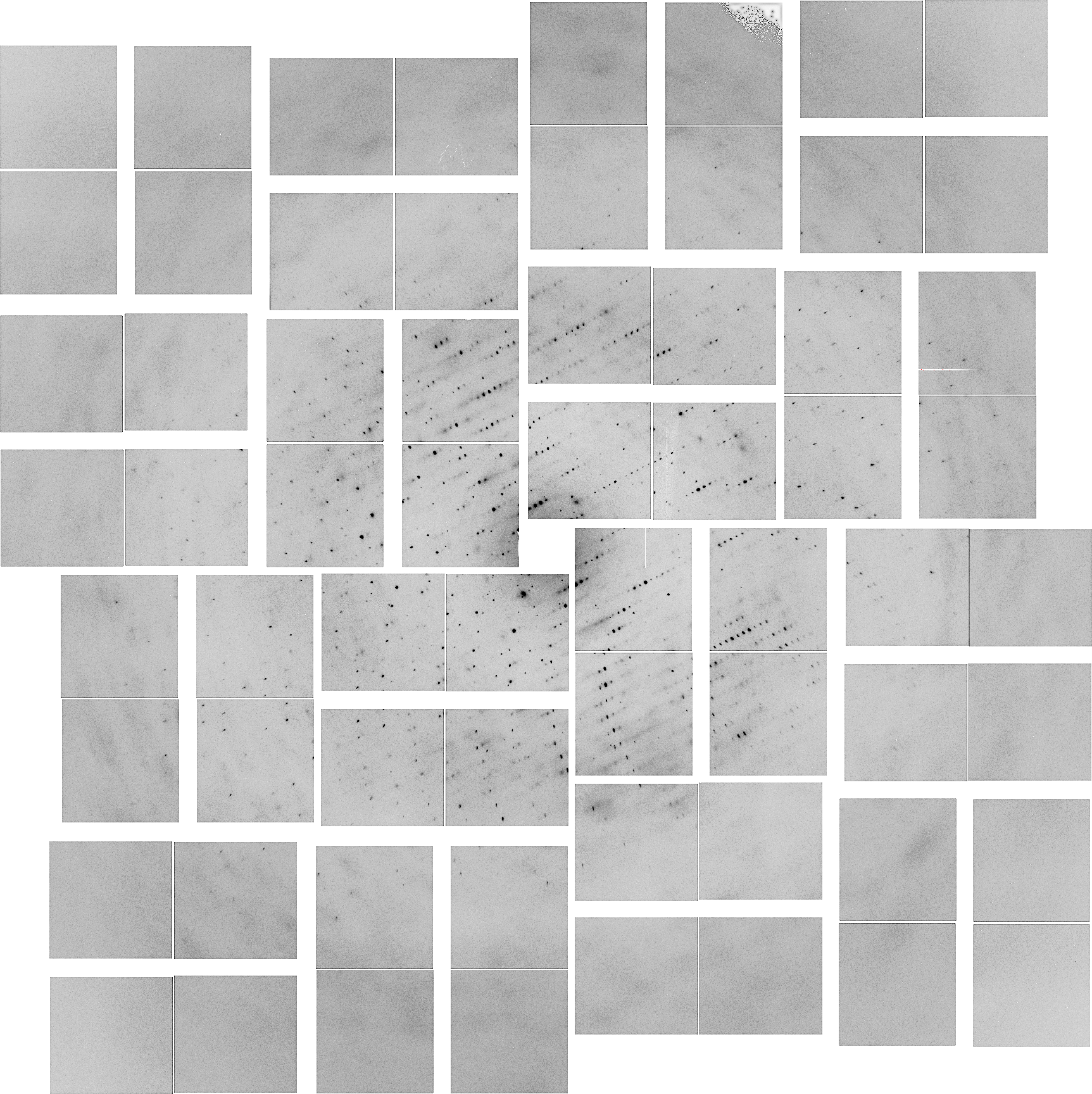 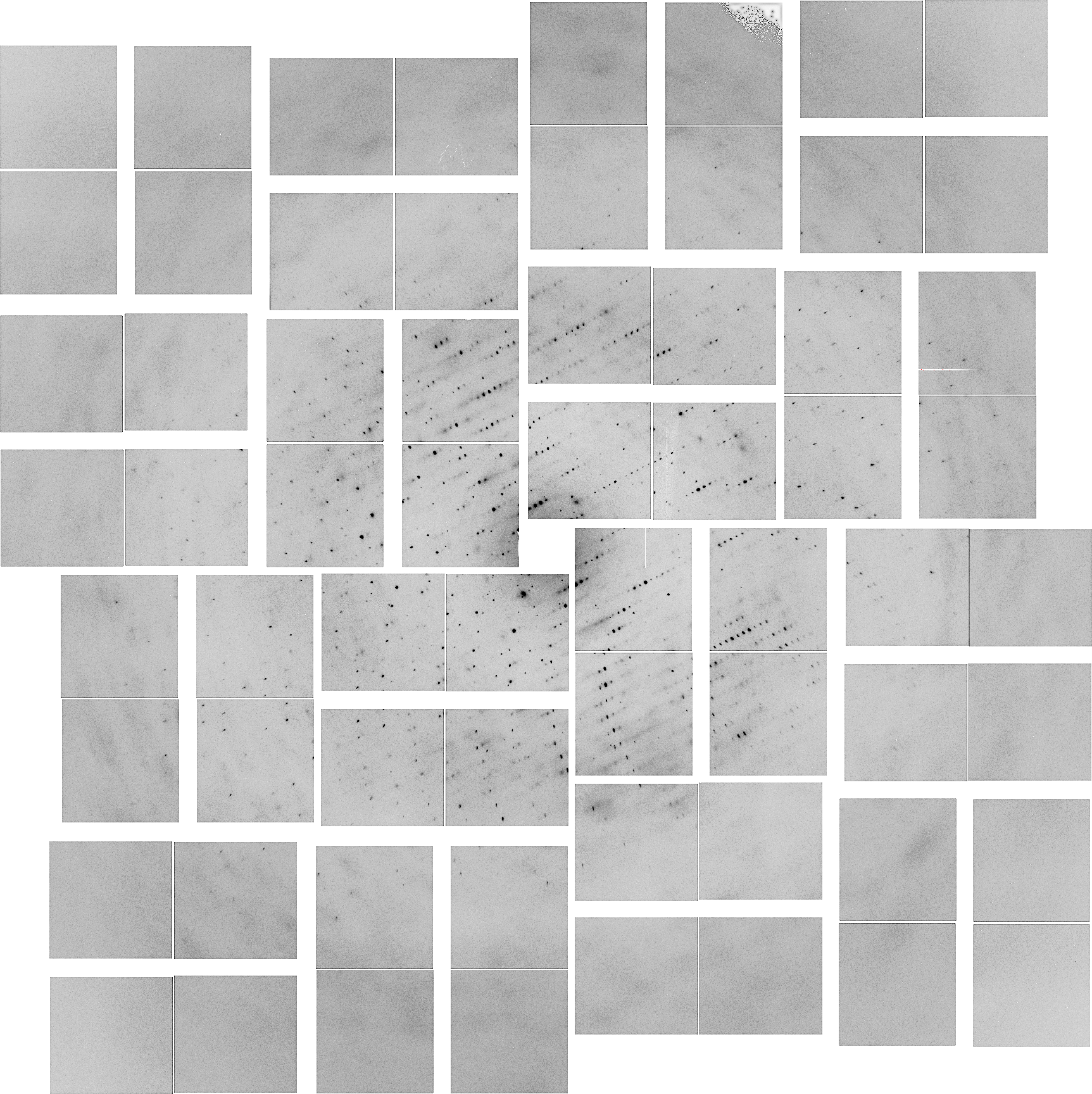 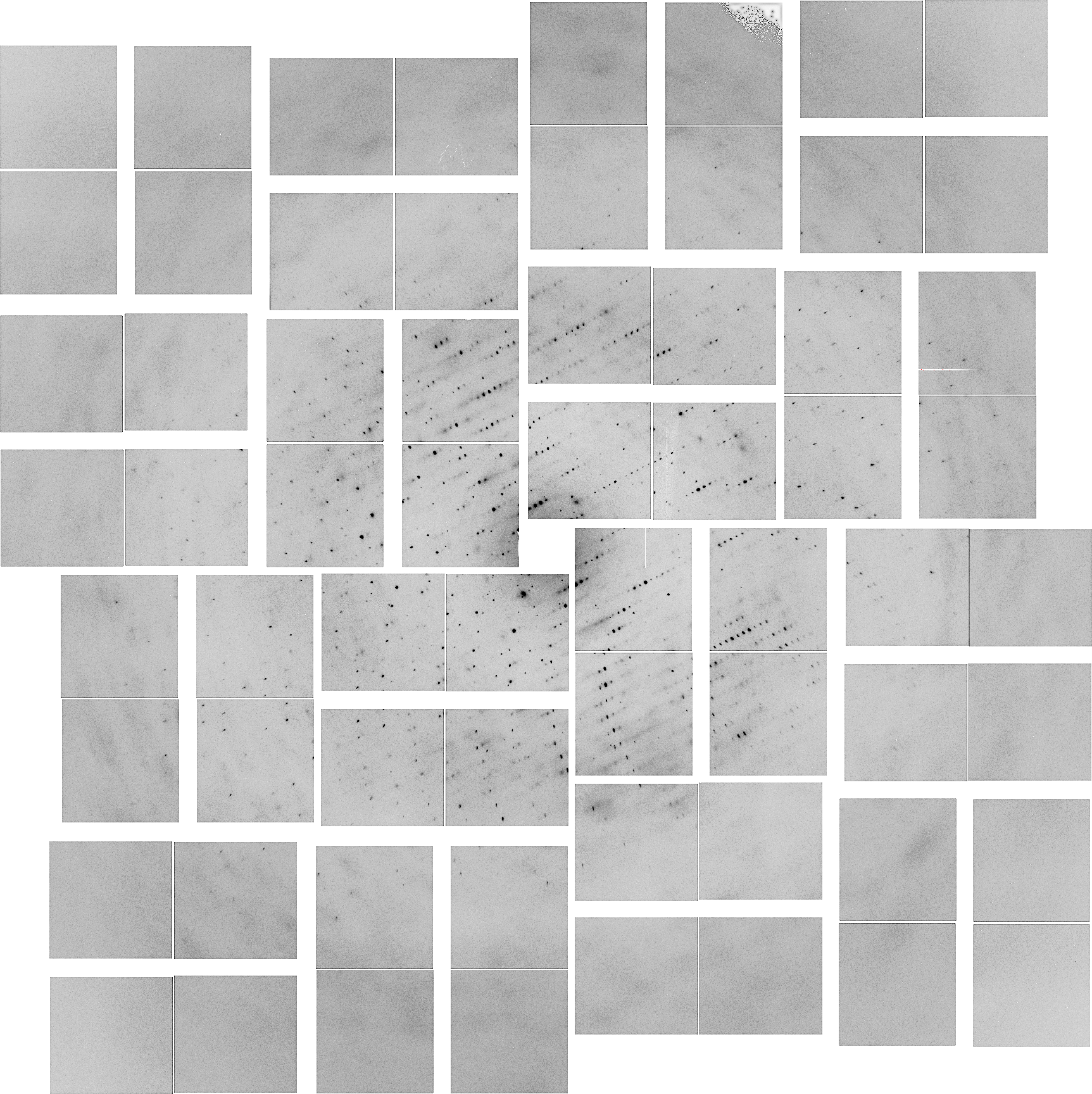 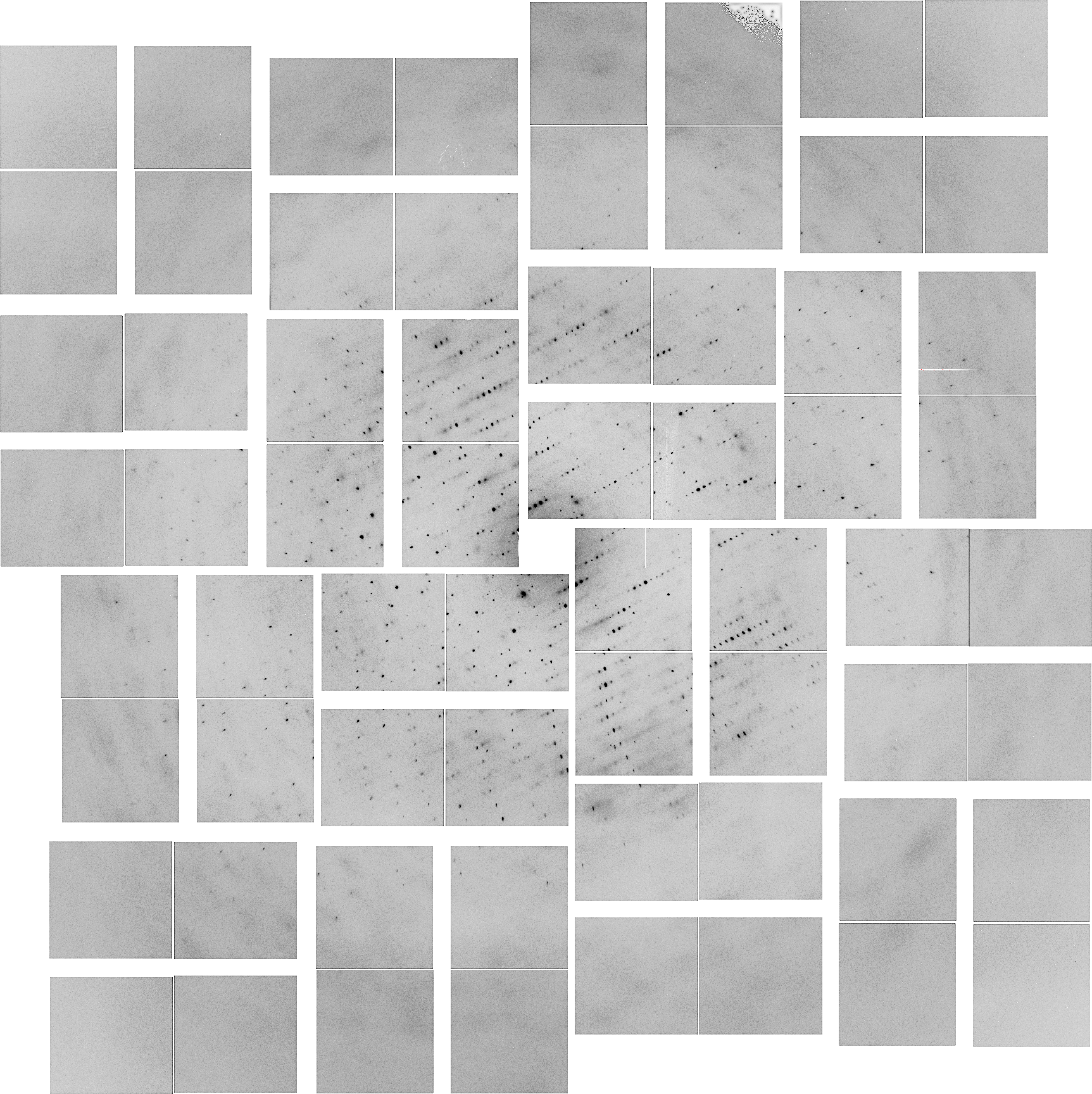 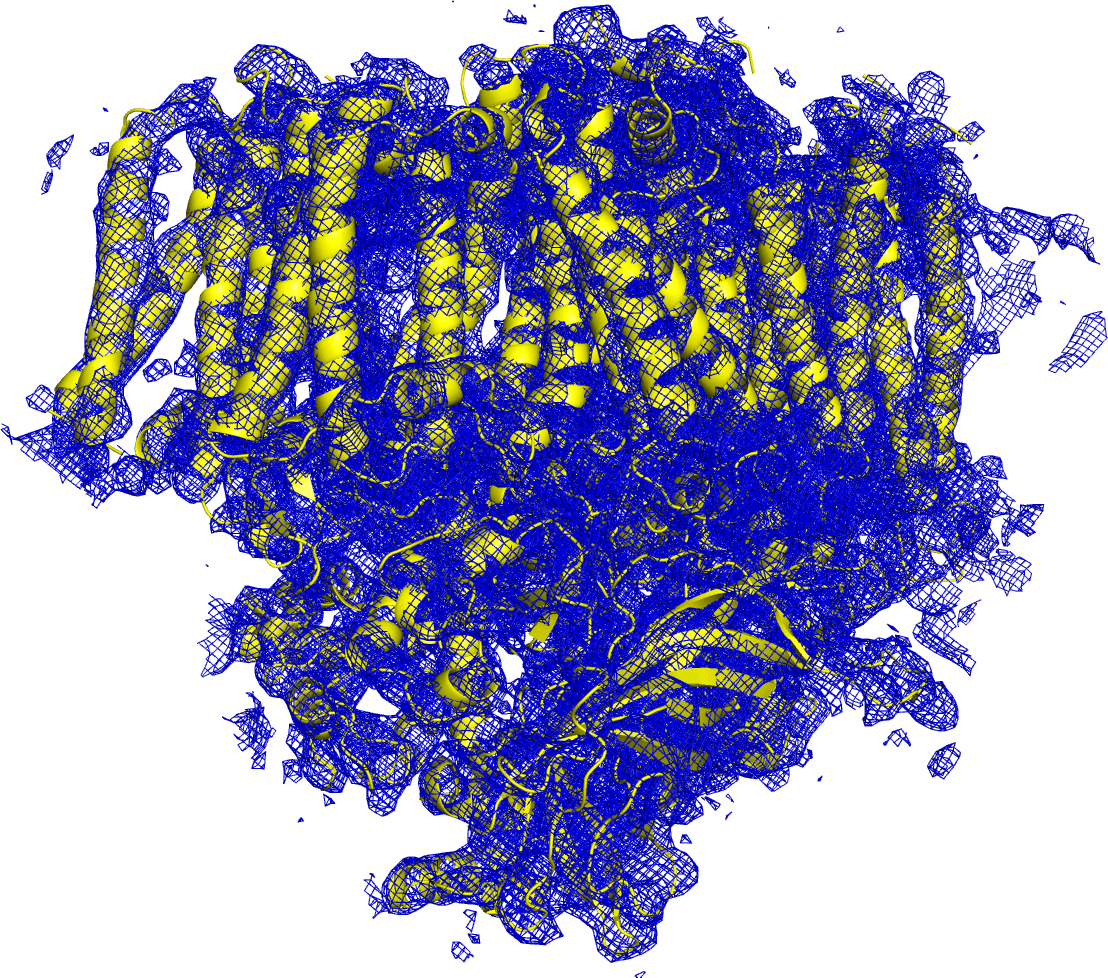 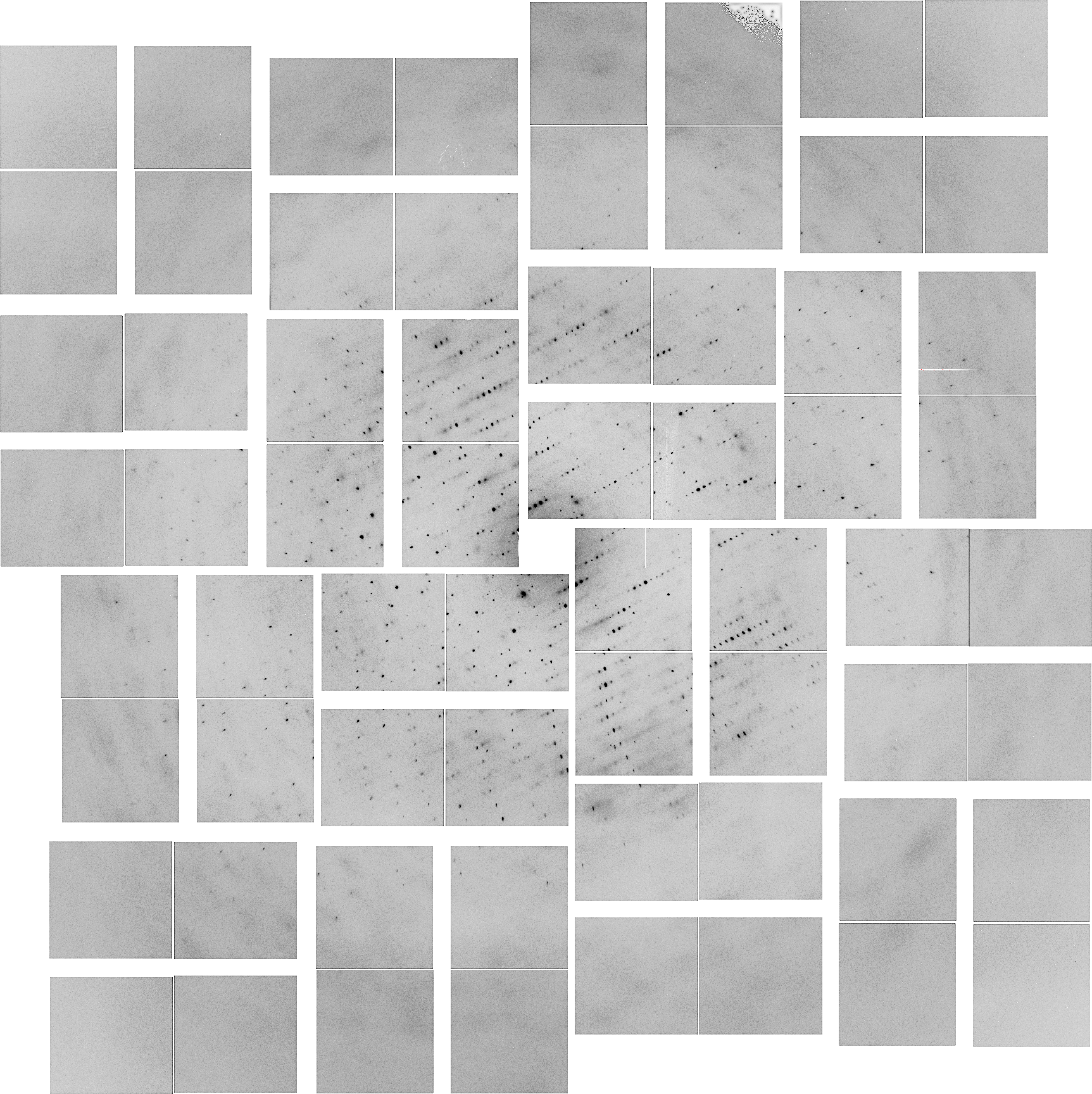 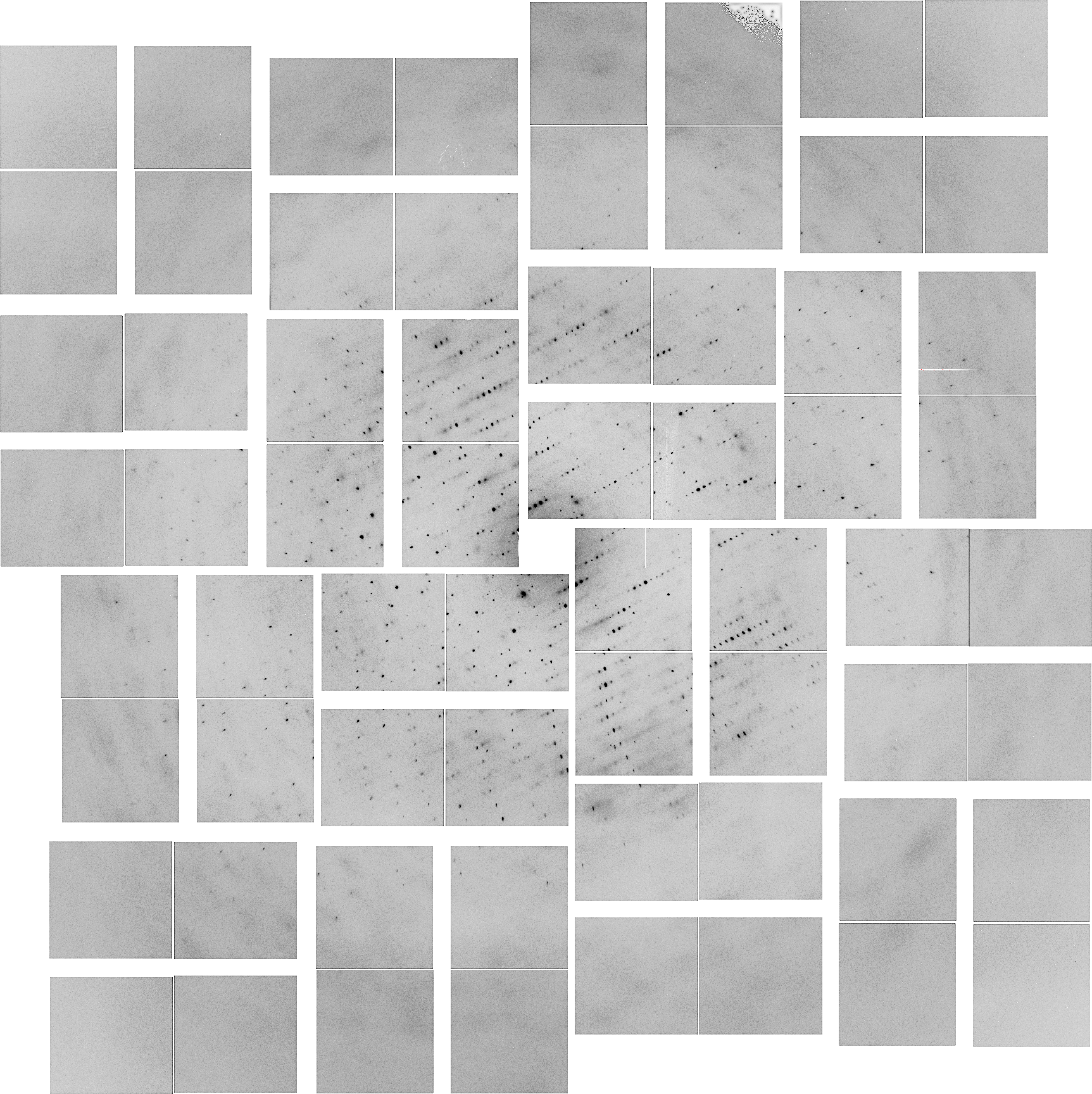 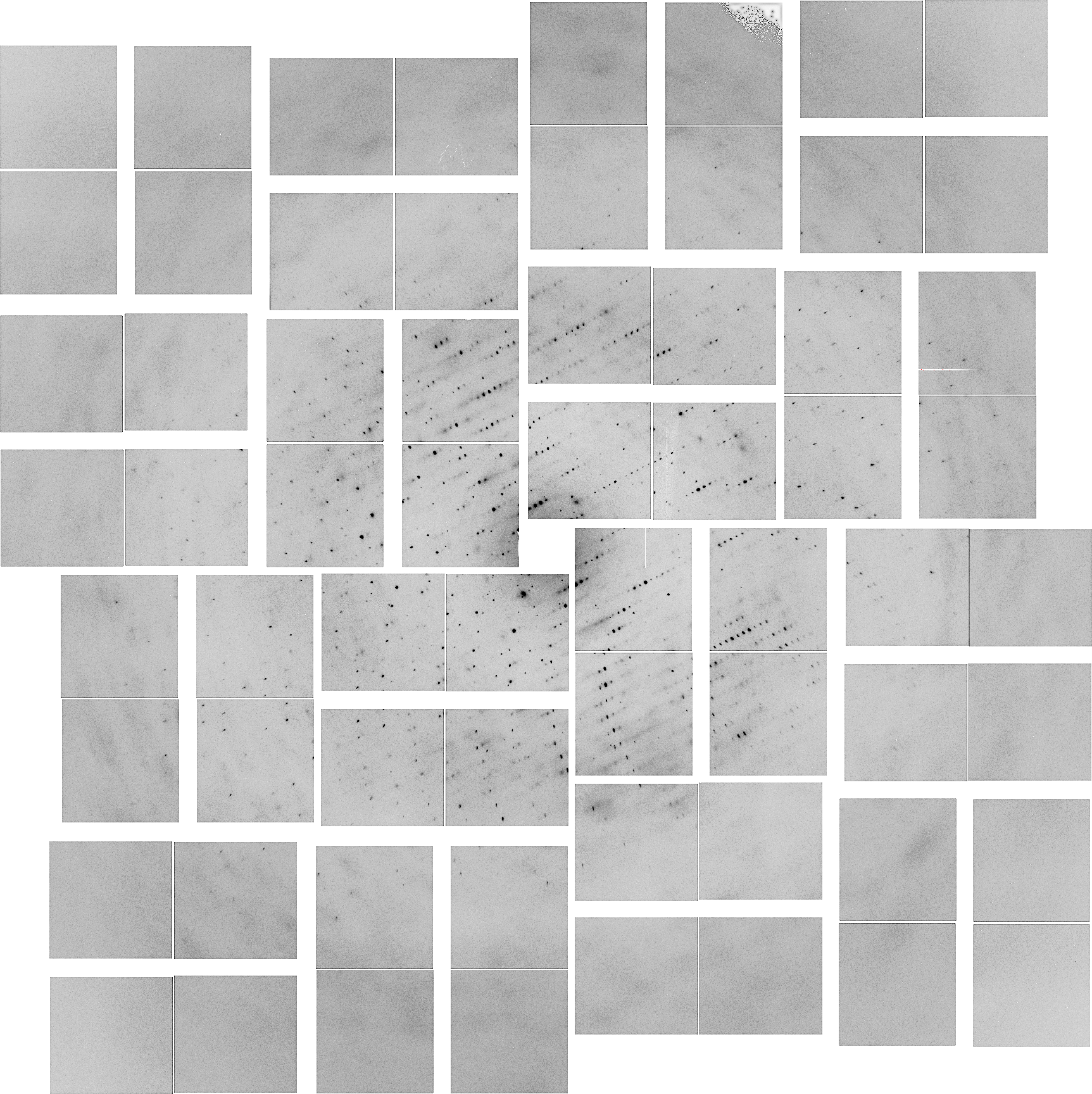 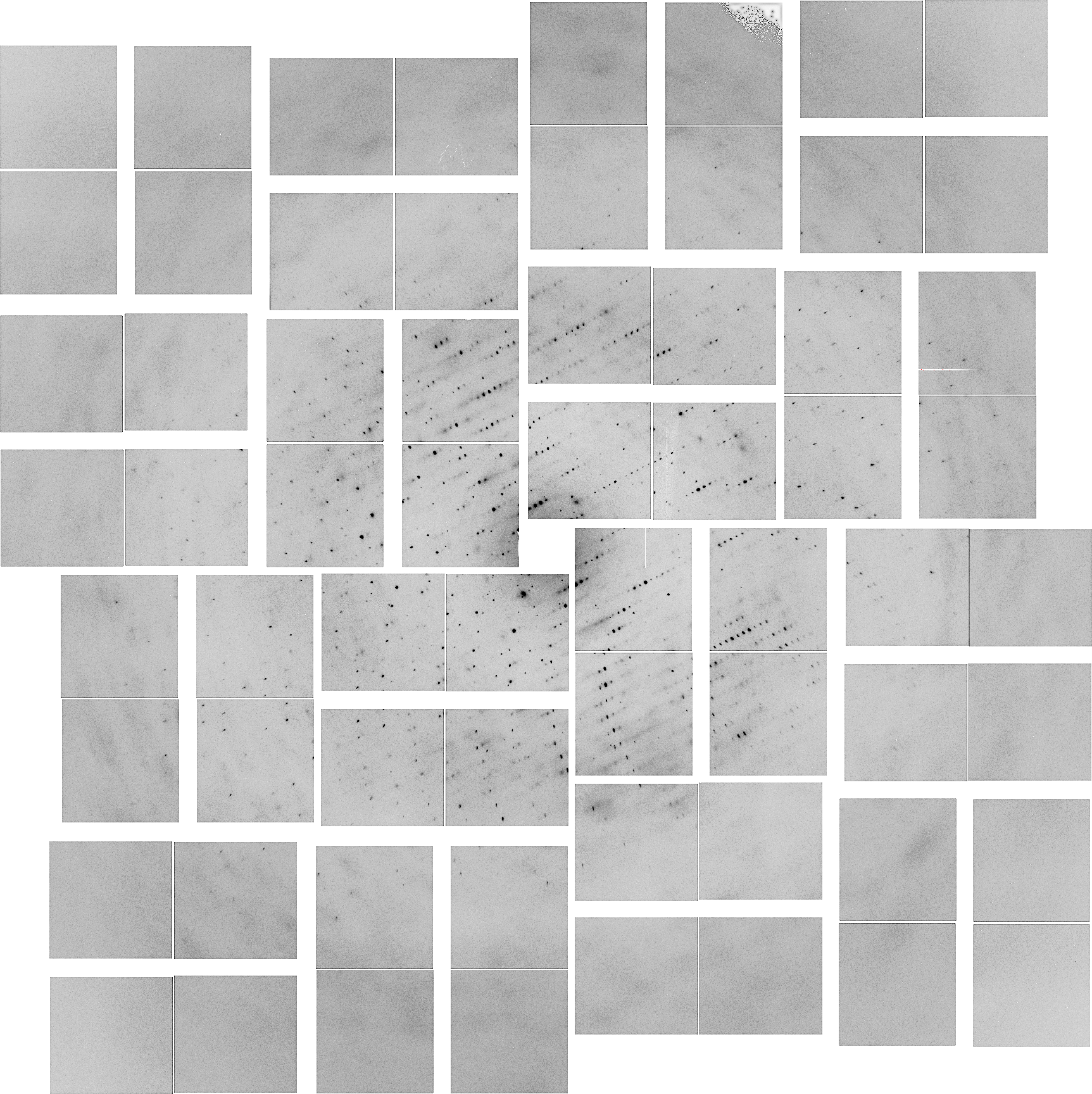 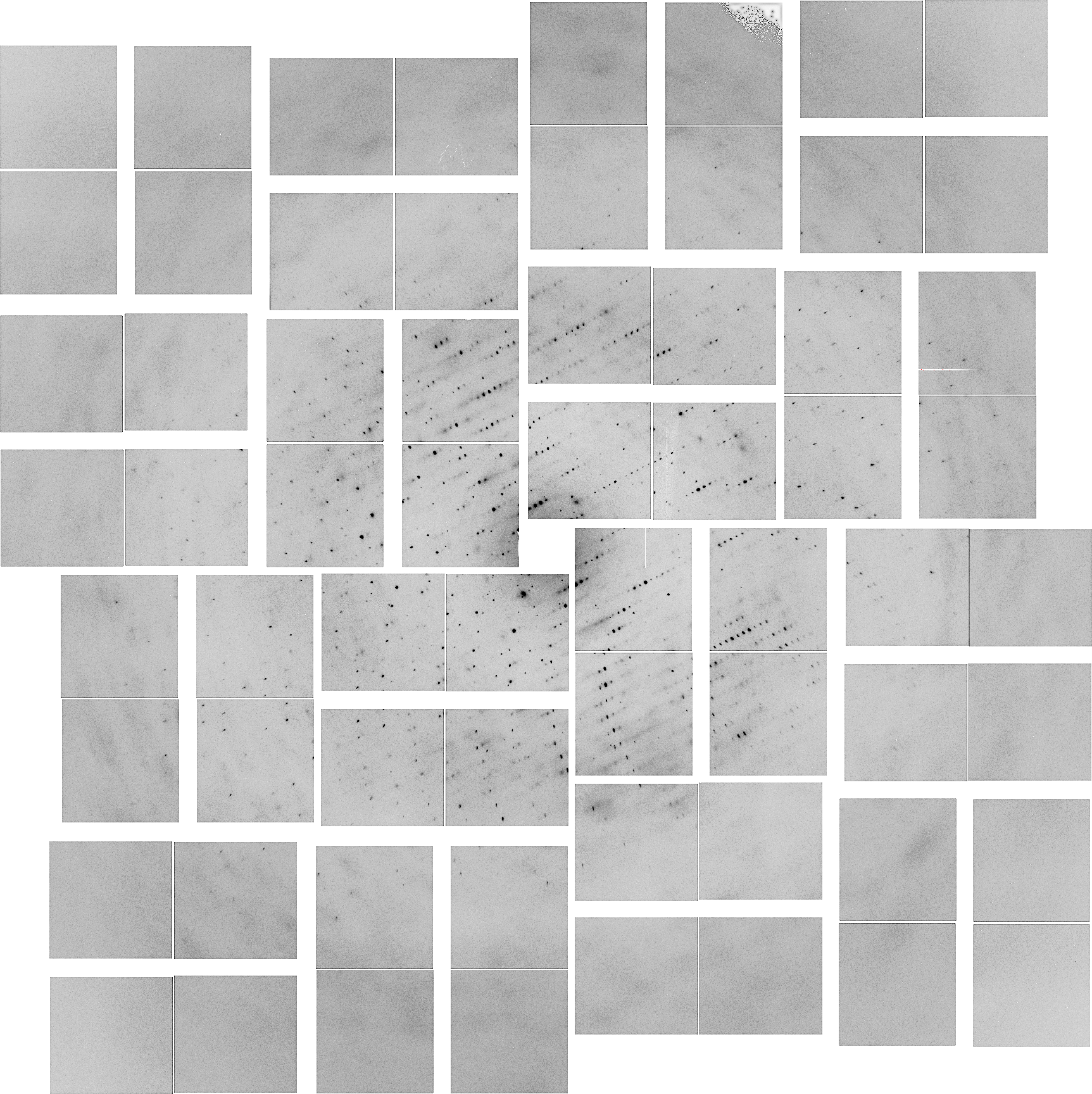 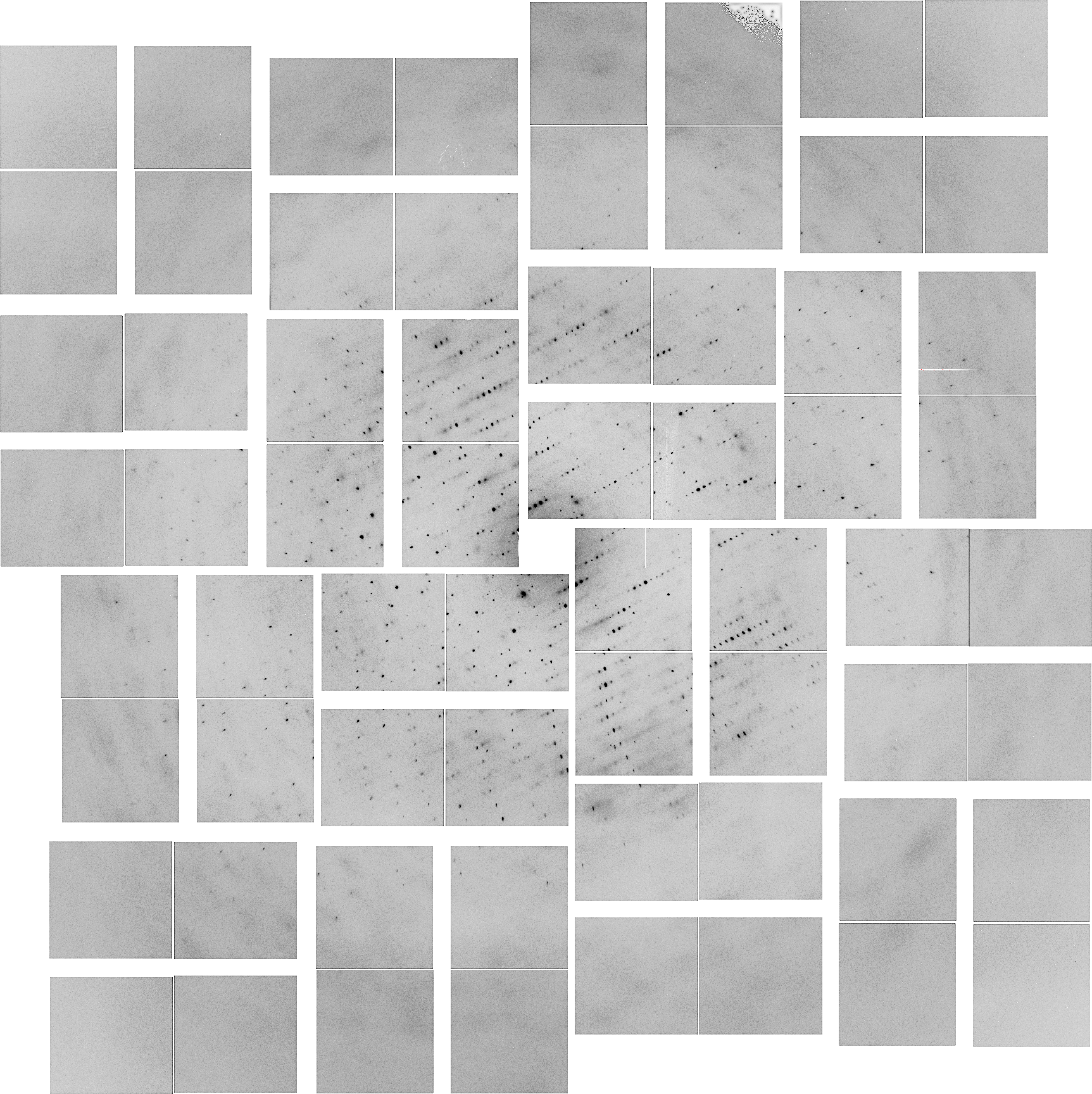 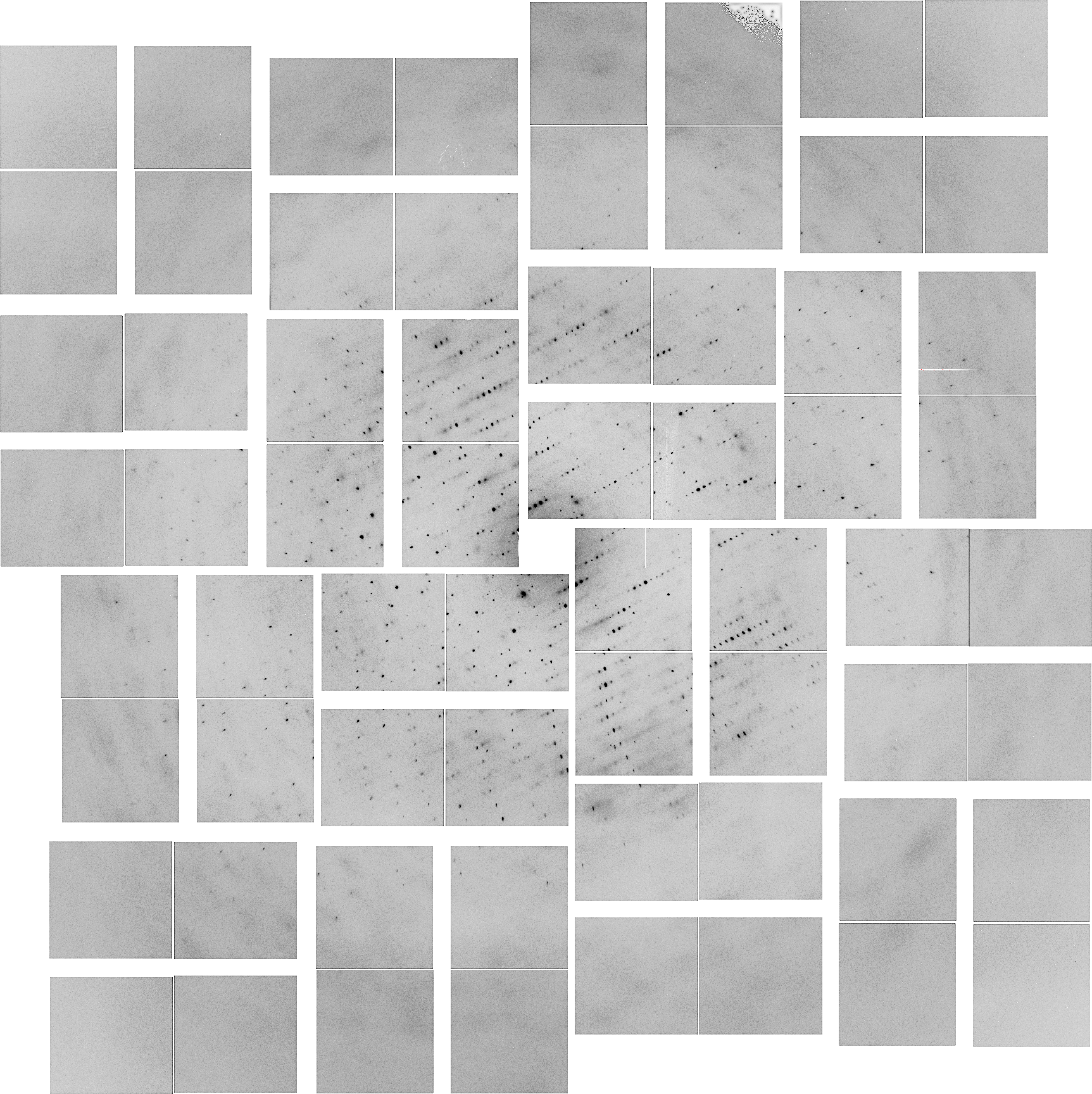 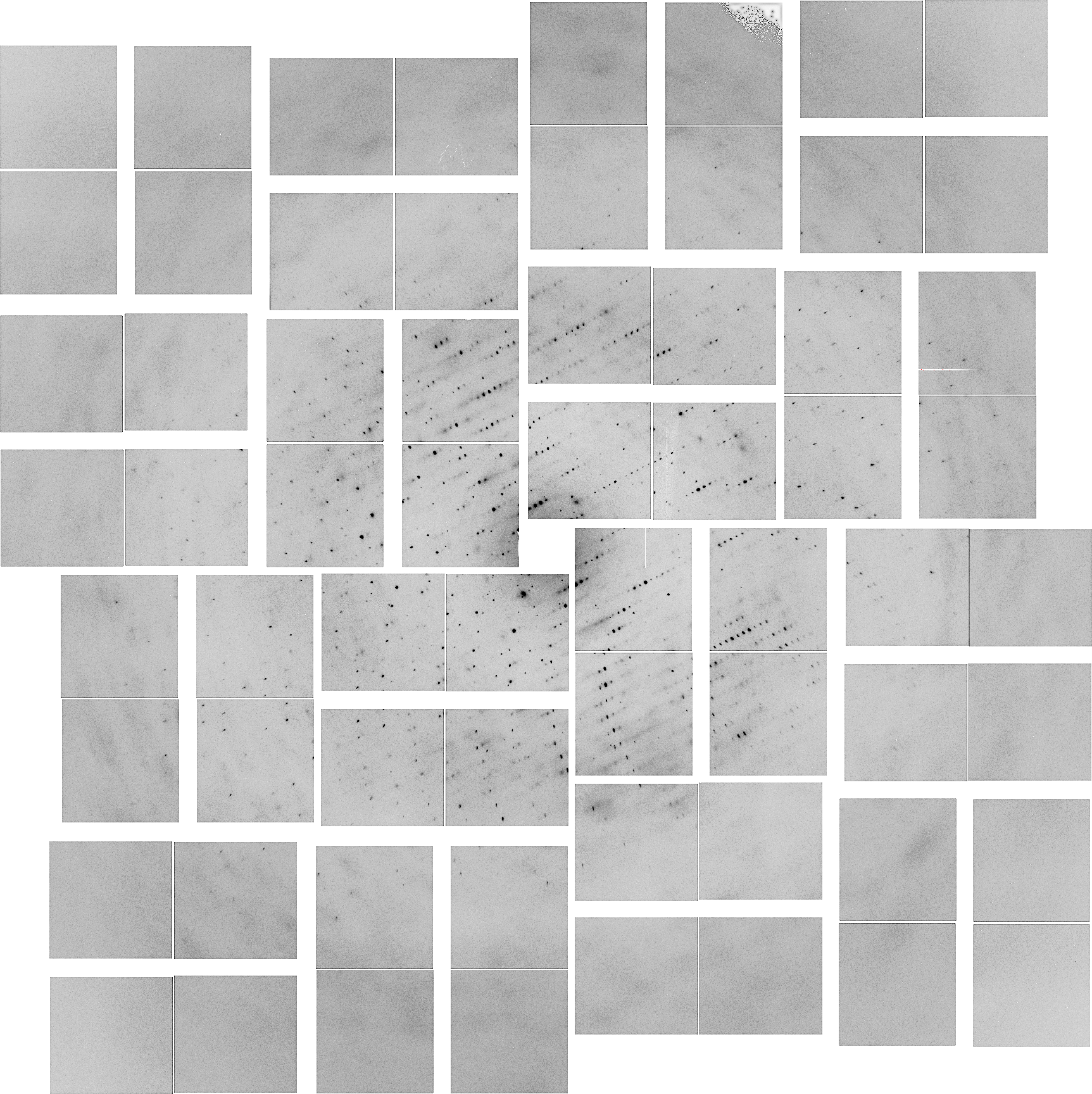 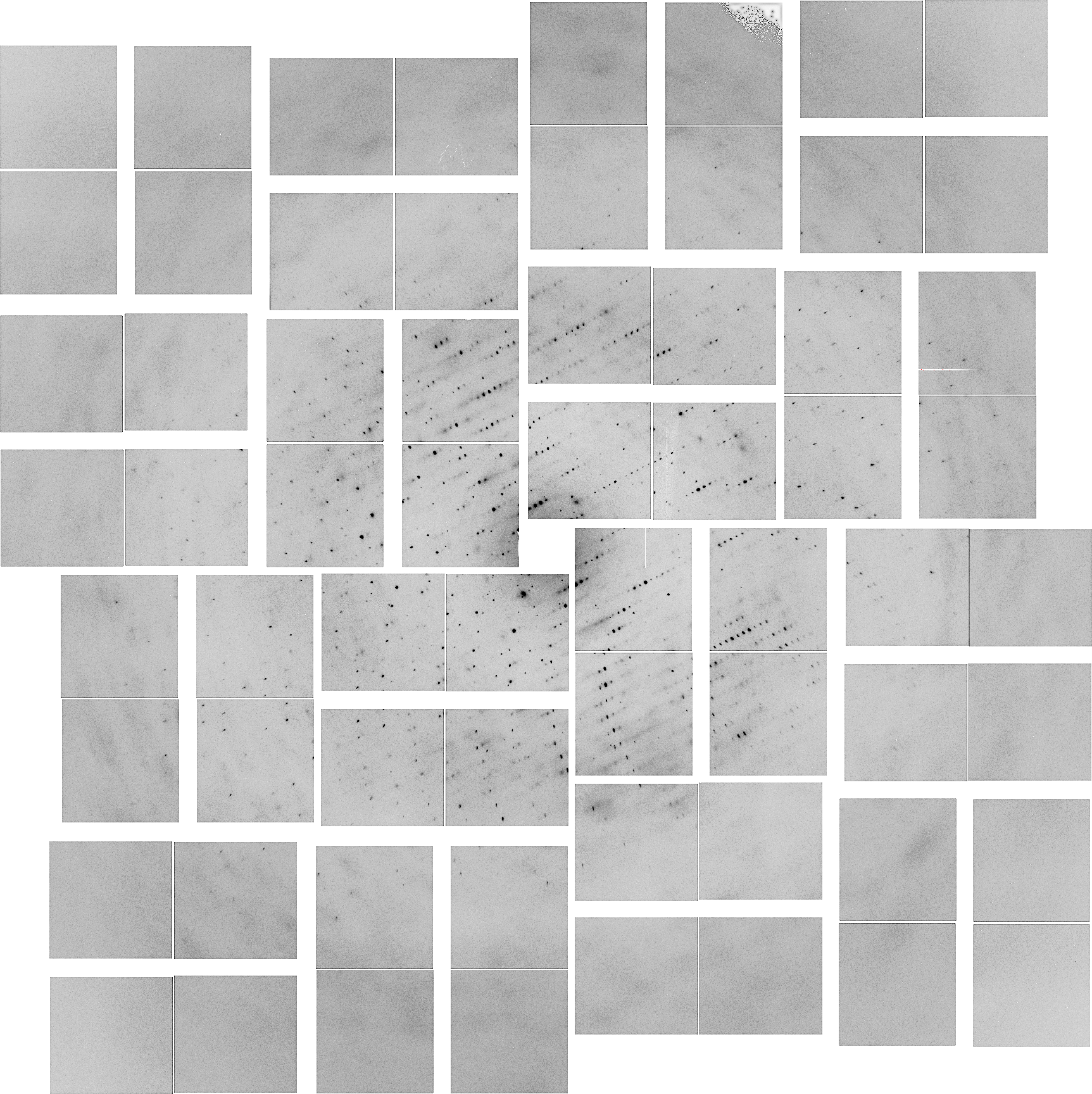 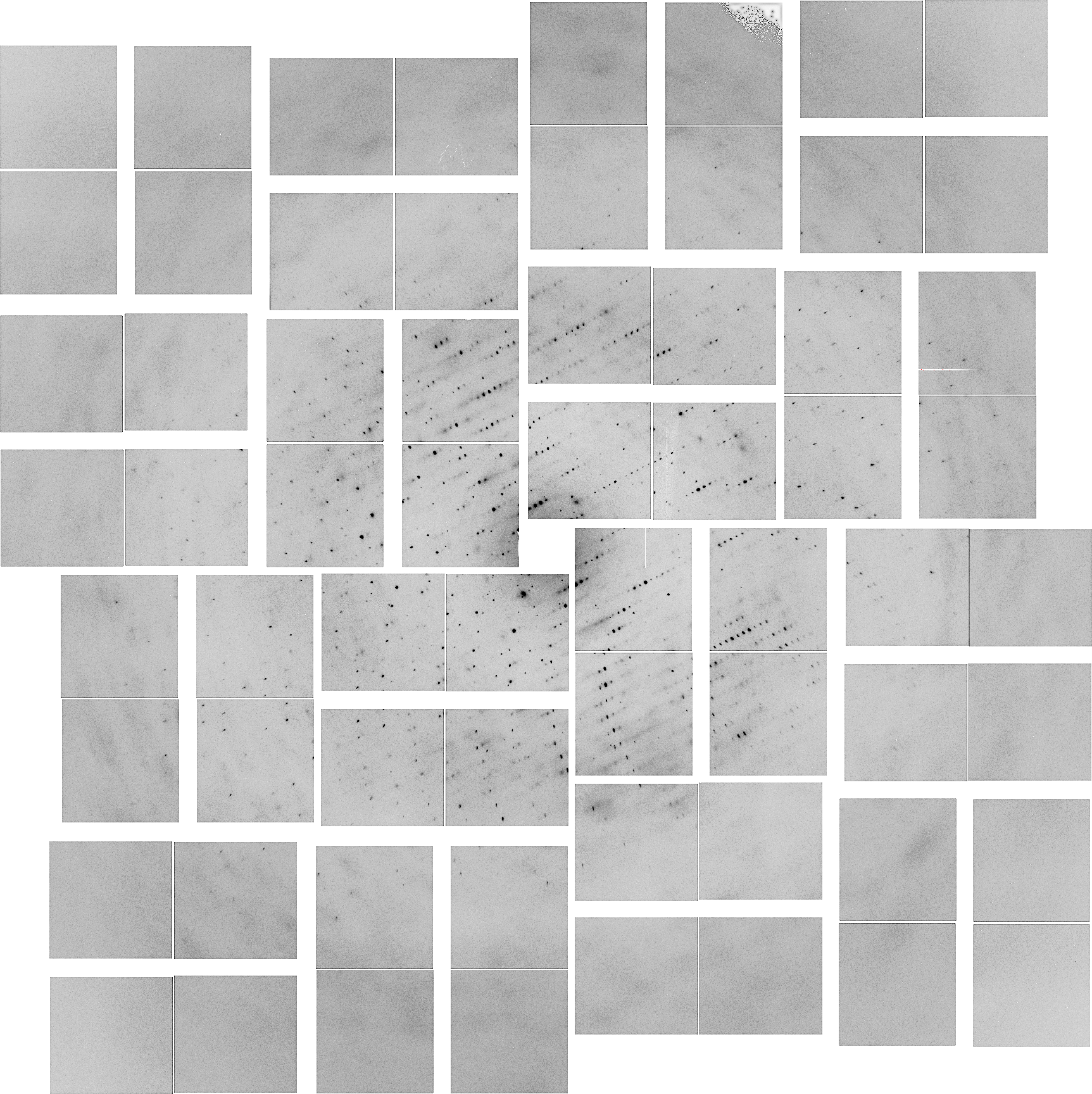 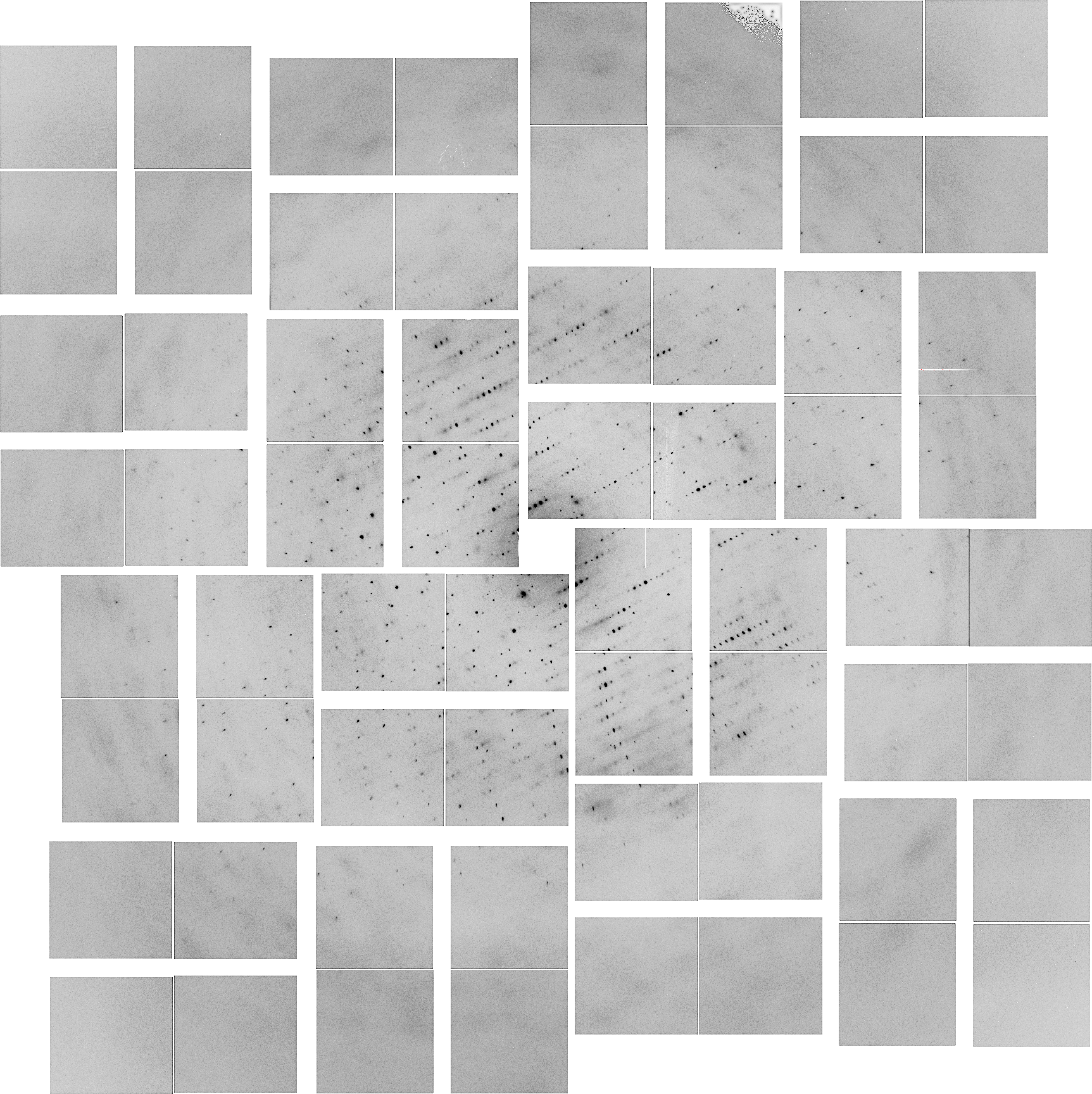 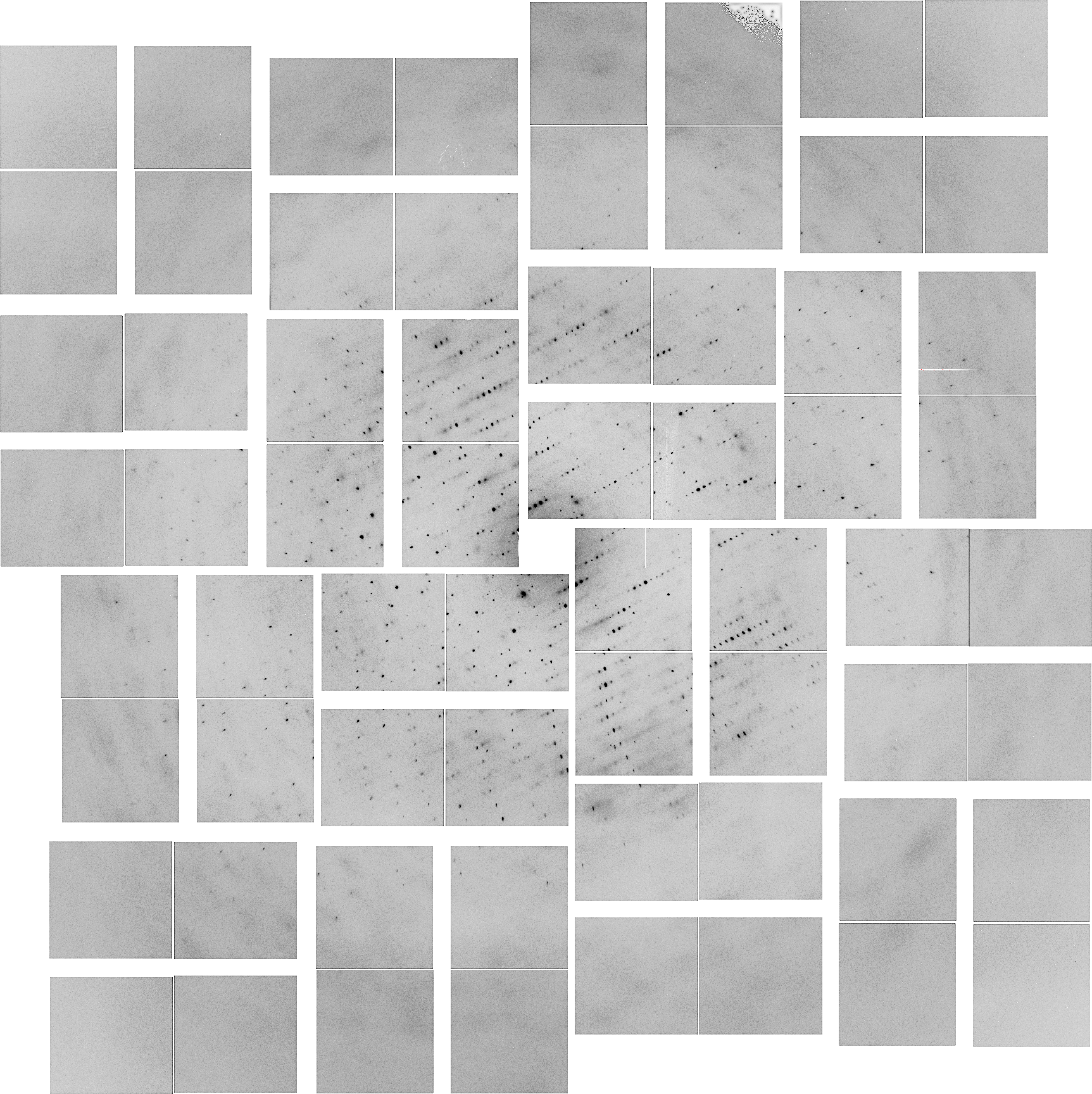 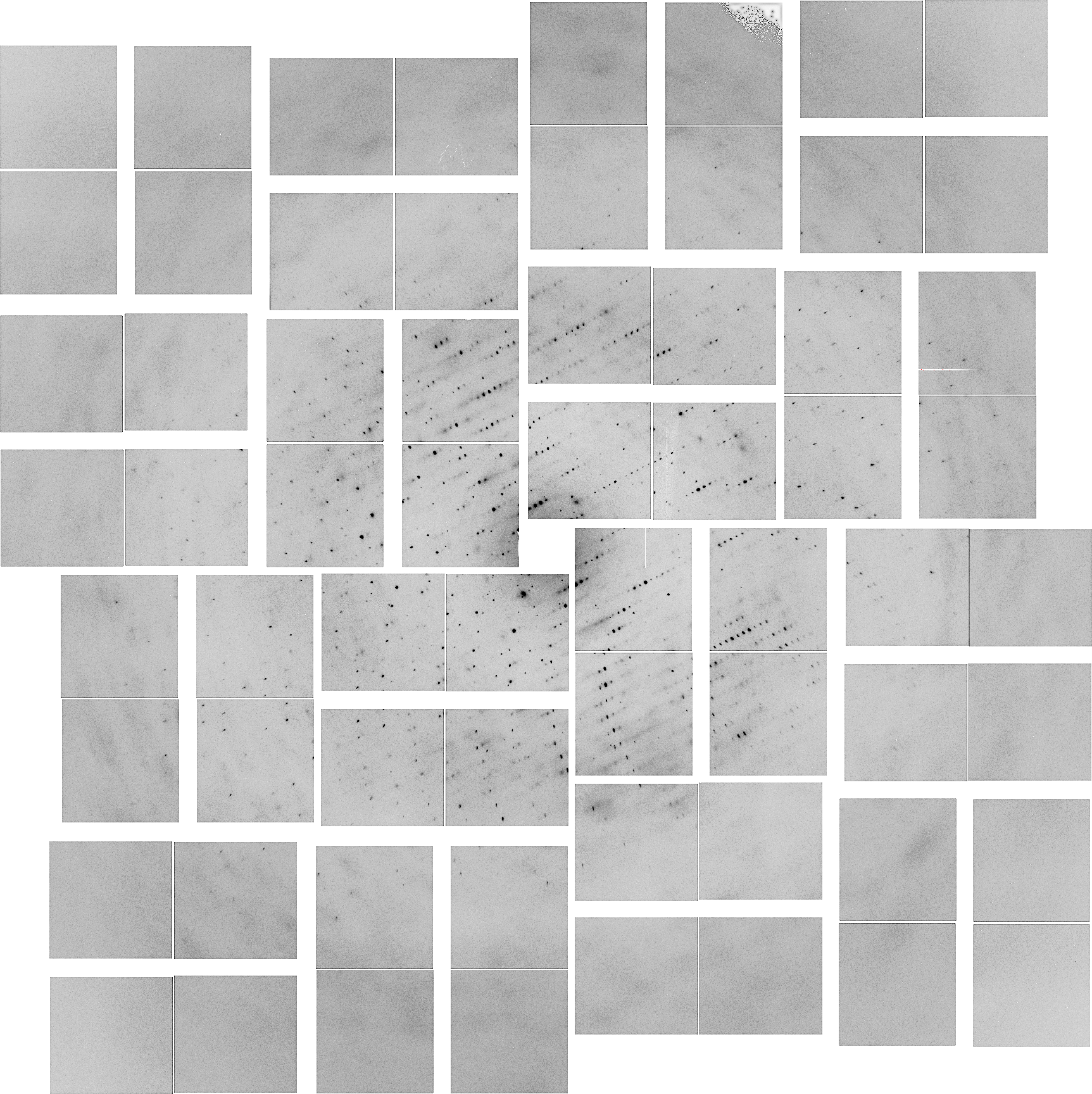 After processing on a supercomputer, models are created.
Hundreds to thousands of images are created in a few hours…they can range in size from MB to TB
5 – ESnet Science Engagement (engage@es.net) - 4/14/15
© 2015, Energy Sciences Network
Network as Infrastructure Instrument
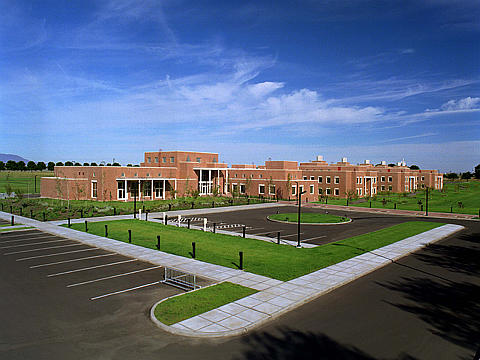 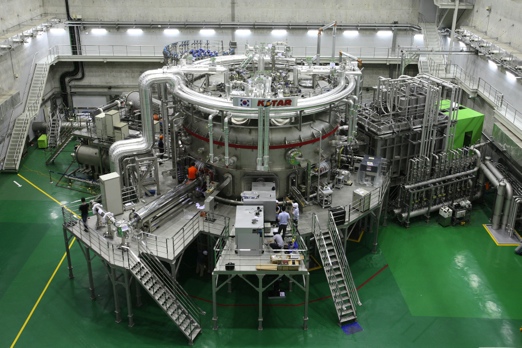 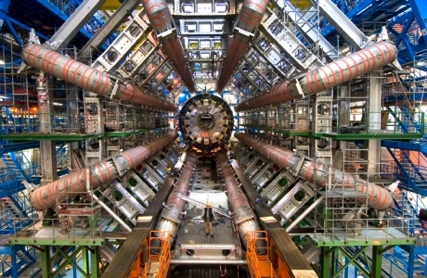 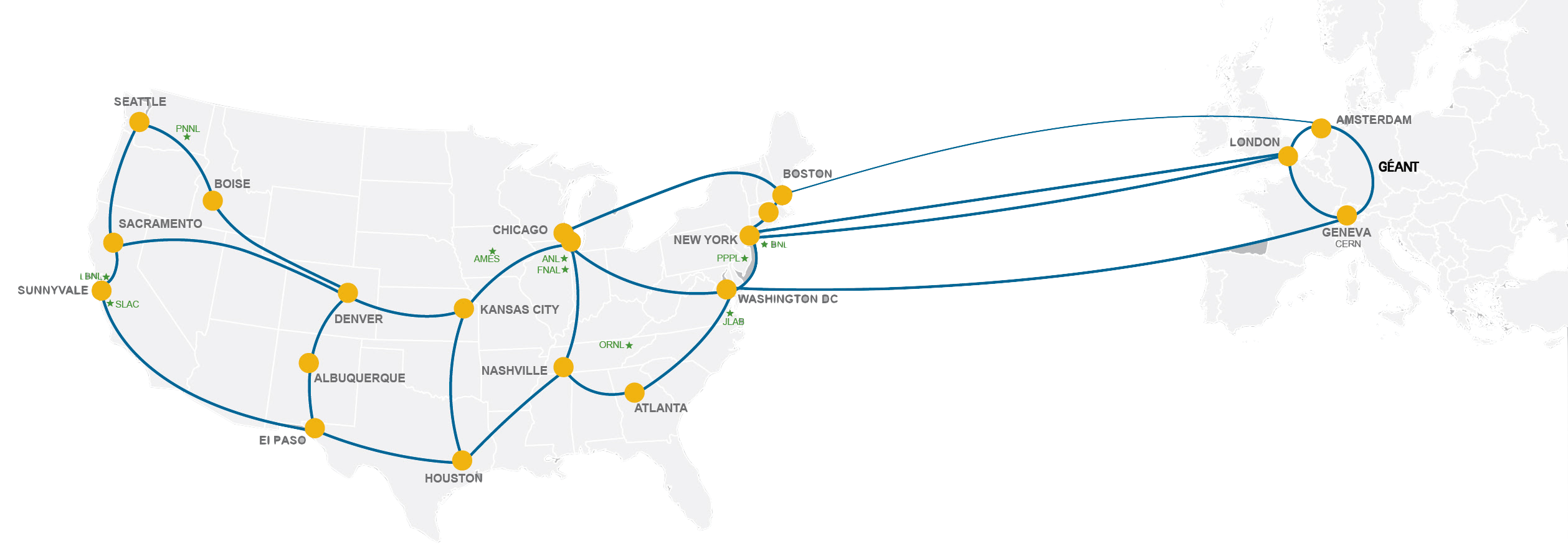 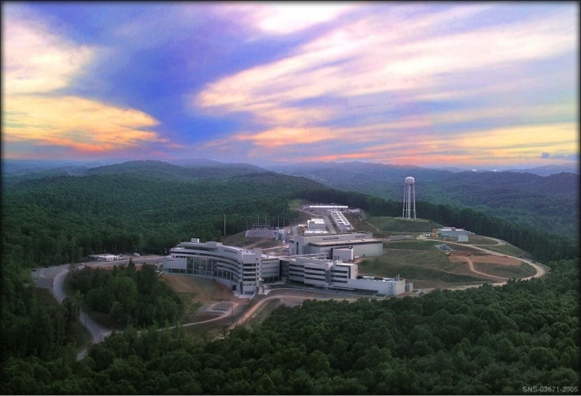 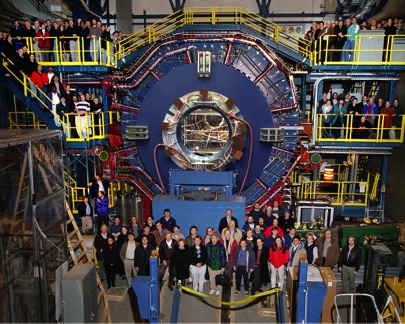 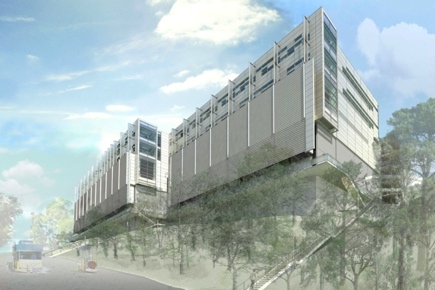 ESnet Vision: Scientific progress will be completely unconstrained by the physical location of instruments, people, computational resources, or data.
6 – ESnet Science Engagement (engage@es.net) - 4/14/15
© 2015, Energy Sciences Network
[Speaker Notes: Summing up ESnet’s vision in one slide, one phrase… 
Physical location of instruments, people, computational resources, data.  It just should not matter. 
[KSTAR, SNS, ATLAS, EMSL, CRT/NERSC, STAR Detector at RHIC [BNL, NP-funded]]]
Outline
Background
Current Network
Pilot Network
Future Work
7 – ESnet Science Engagement (engage@es.net) - 4/14/15
© 2015, Energy Sciences Network
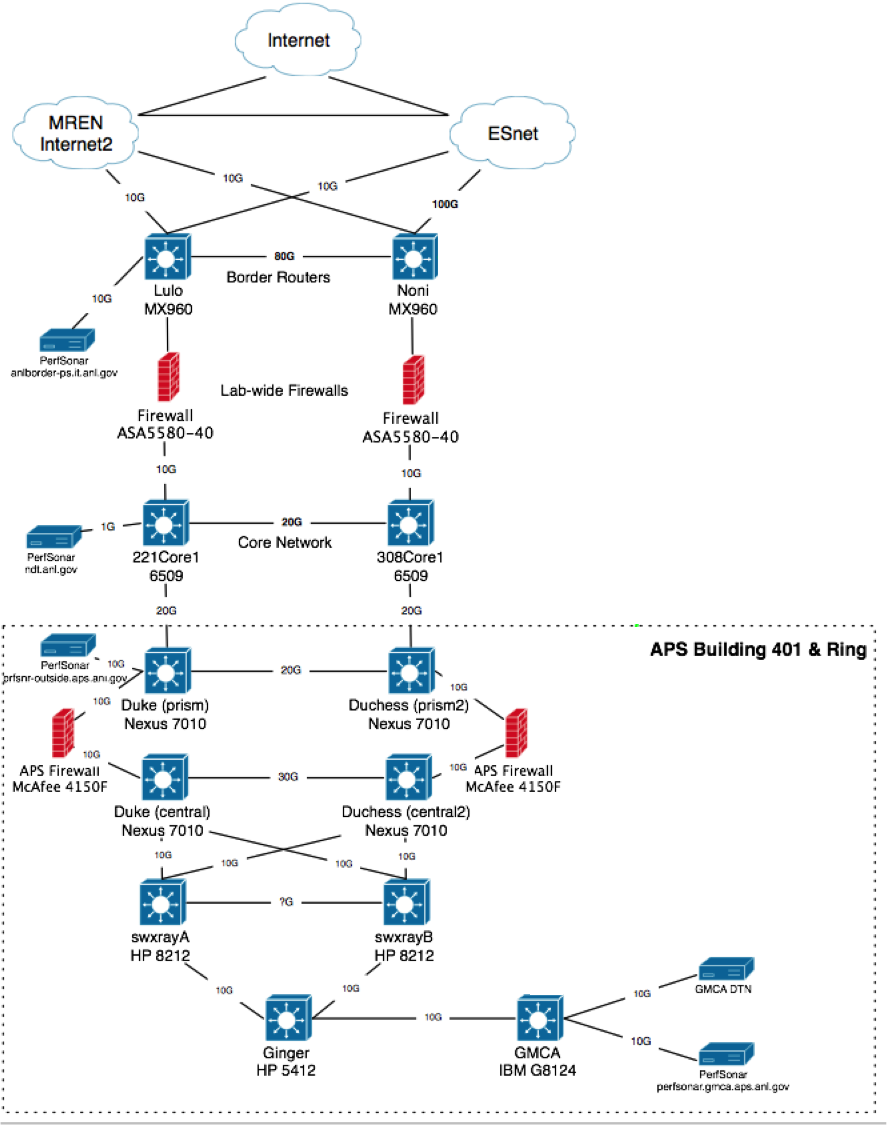 Current Design
8 – ESnet Science Engagement (engage@es.net) - 4/14/15
ANL Border to ESnet New York (perfSONAR Test)
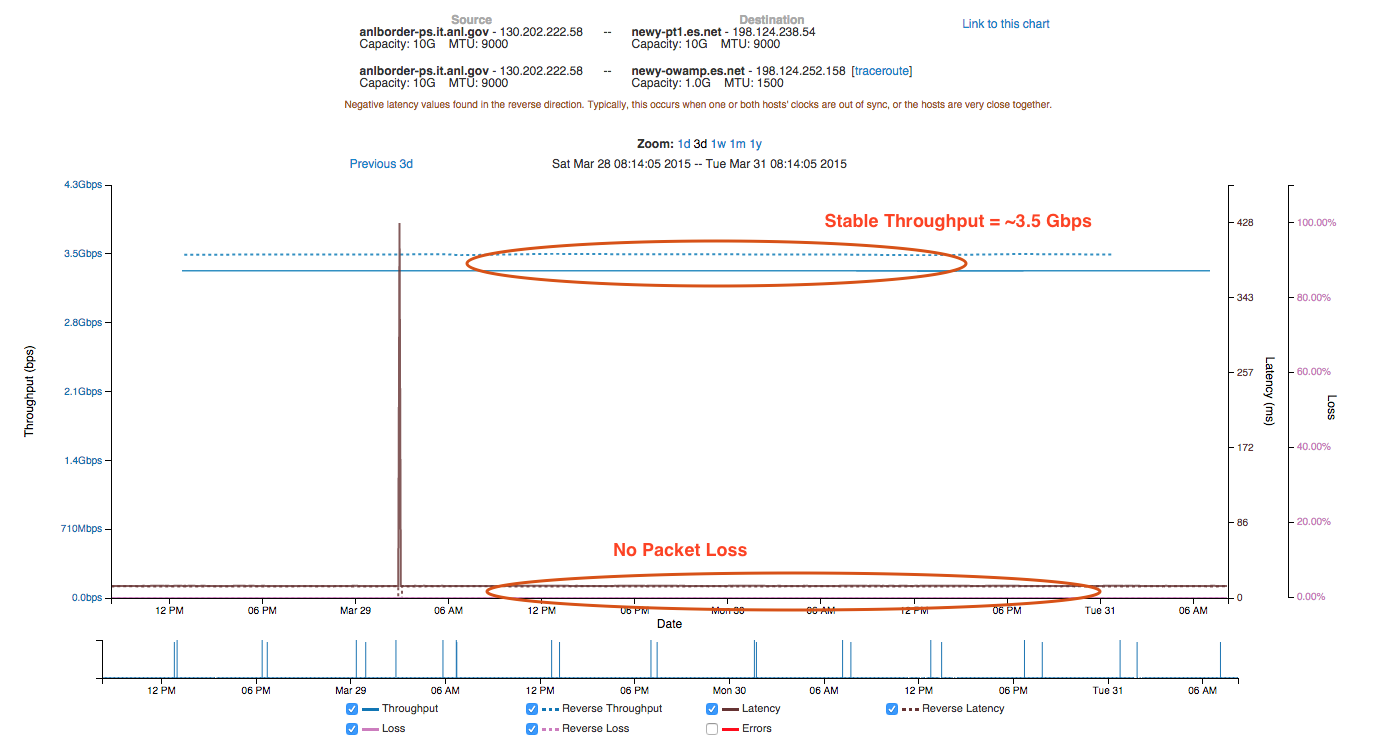 9 – ESnet Science Engagement (engage@es.net) - 4/14/15
© 2015, Energy Sciences Network
GM/CA to ESnet New York (perfSONAR Test)
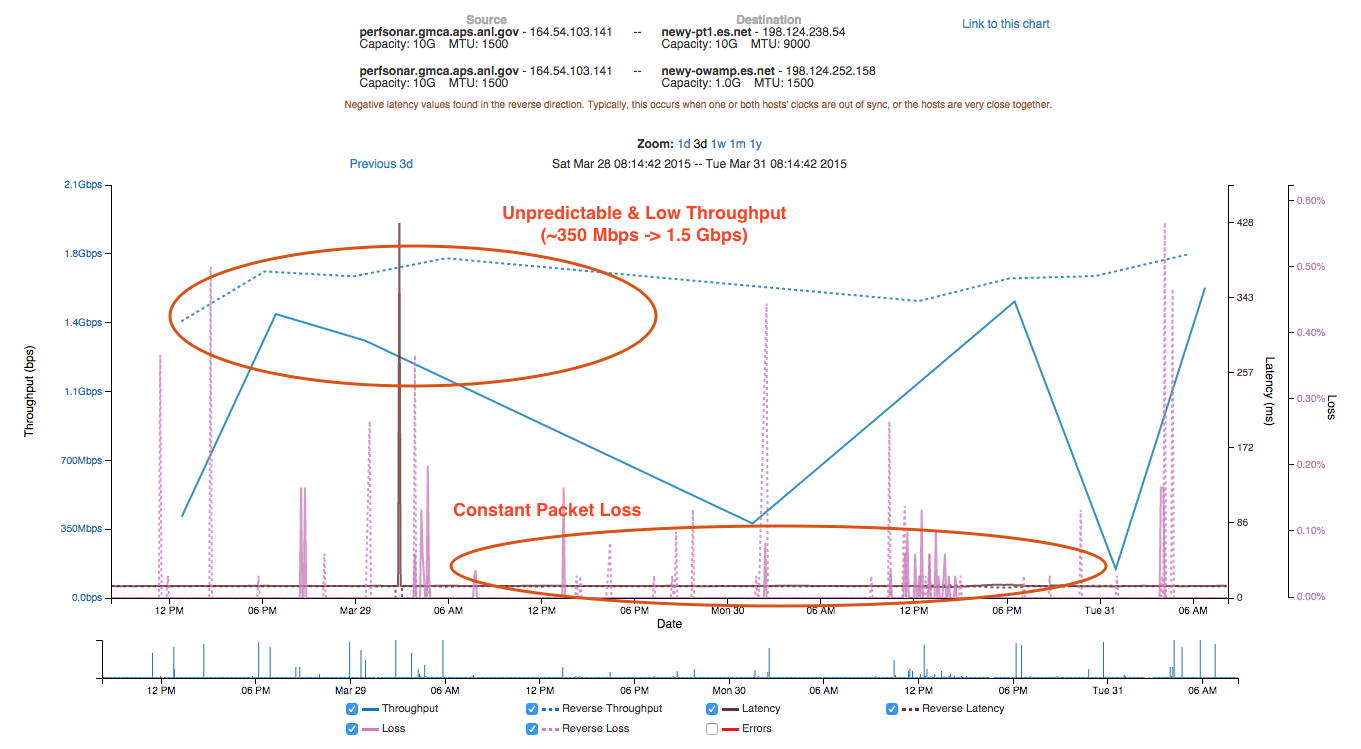 10 – ESnet Science Engagement (engage@es.net) - 4/14/15
© 2015, Energy Sciences Network
GM/CA to ANL Border (perfSONAR Test)
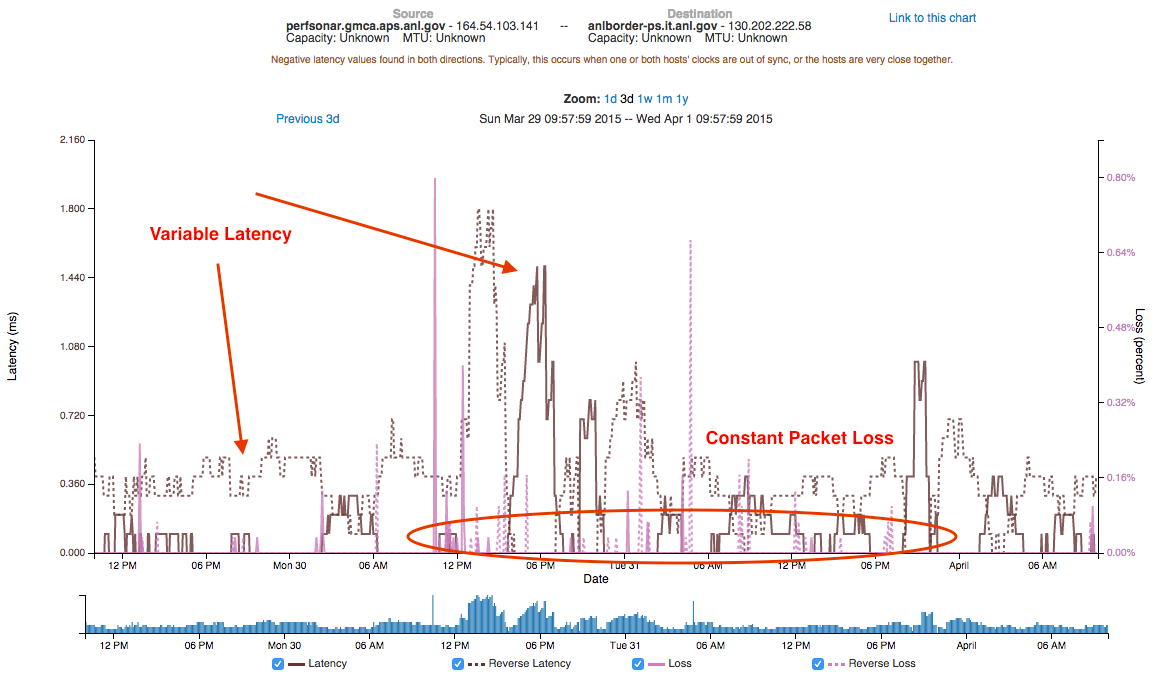 11 – ESnet Science Engagement (engage@es.net) - 4/14/15
© 2015, Energy Sciences Network
A small amount of packet loss makes a huge difference in TCP performance
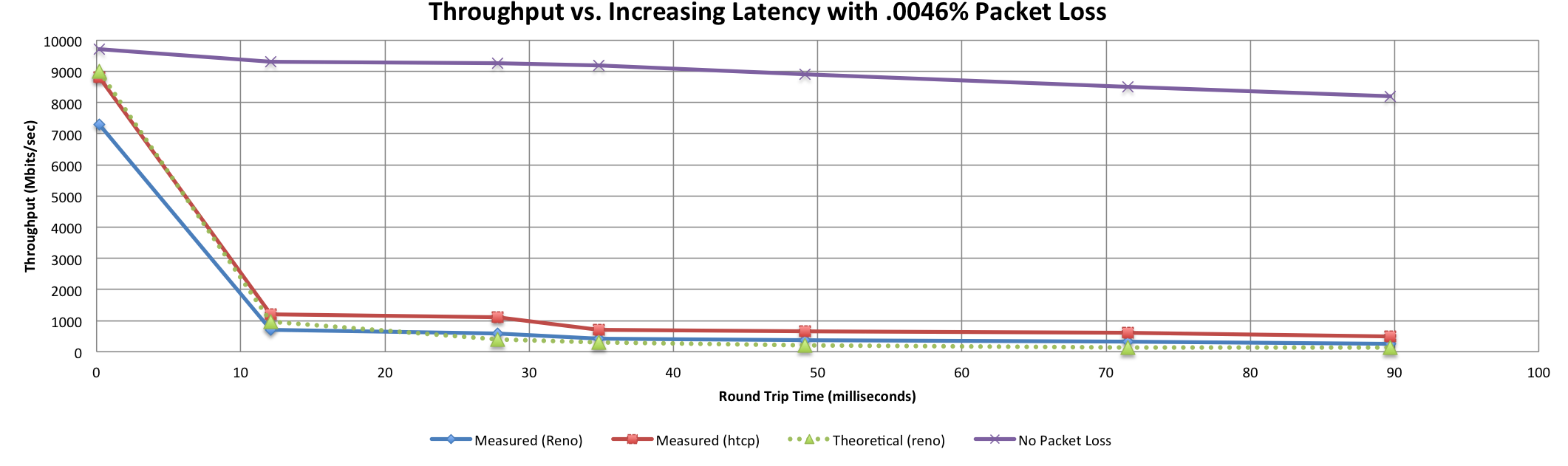 Local
(LAN)
With loss, high performance  beyond metro distances is essentially impossible
International
Metro Area
Regional
Continental
Measured (no loss)
Measured (HTCP)
Theoretical (TCP Reno)
Measured (TCP Reno)
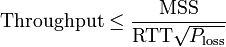 12 – ESnet Science Engagement (engage@es.net) - 4/14/15
© 2015, Energy Sciences Network
[Speaker Notes: This is an annotated version of the plot from the Science DMZ paper

Beyond your metro area, zero loss is essentially required for high performance

Where are your collaborators?  Where are your users?

When global collaboration is the norm, nobody can afford to be a local-only resource]
Globus Results
GM/CA Downloading from:
ESnet ANL (~2ms)
Average: 285 Mbps
Max: 360 Mbps
ESnet BNL (~30ms)
Average: 26 Mbps
Max: 28 Mbps
ESnet LBL (~50ms)
Average: 16 Mbps
Max: 17 Mbps
GM/CA Downloading from:
ESnet CERN (~110ms)
Average: 7 Mbps
Max: 8 Mbps
NERSC HPSS (~50ms)
Average: 127 Mbps
Max: 134 Mbps
GM/CA Uploading to:
NERSC HPSS (~50ms)
Average: 112 Mbps
Max: 142 Mbps
13 – ESnet Science Engagement (engage@es.net) - 4/14/15
© 2015, Energy Sciences Network
Outline
Background
Current Network
Pilot Network
Future Work
14 – ESnet Science Engagement (engage@es.net) - 4/14/15
© 2015, Energy Sciences Network
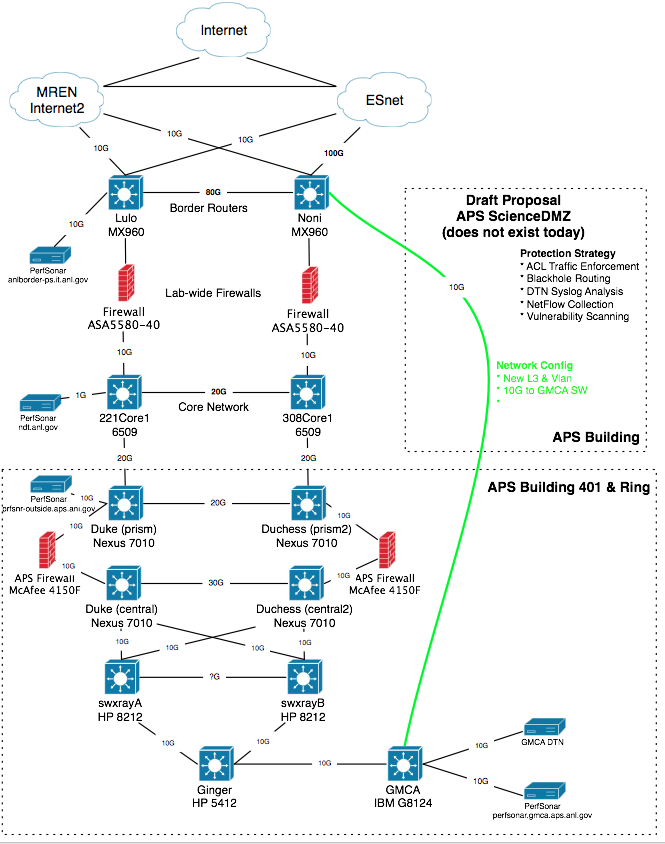 Pilot Network
Plan:
Use campus and building fiber resources for 2nd path
Applies to only a limited set of resources (perfSONAR, DTN)
Benefits
Bypass congested local infrastructure
Apply targeted (vs. blanket) security policy
Cautions:
Prevent just ‘anything’ from using fast path – policy to control this
Still need to figure out cause of local issues (e.g. this isn’t a pave over)
15 – ESnet Science Engagement (engage@es.net) - 4/14/15
© 2015, Energy Sciences Network
Results (as of 2pm CDT on April 13th)
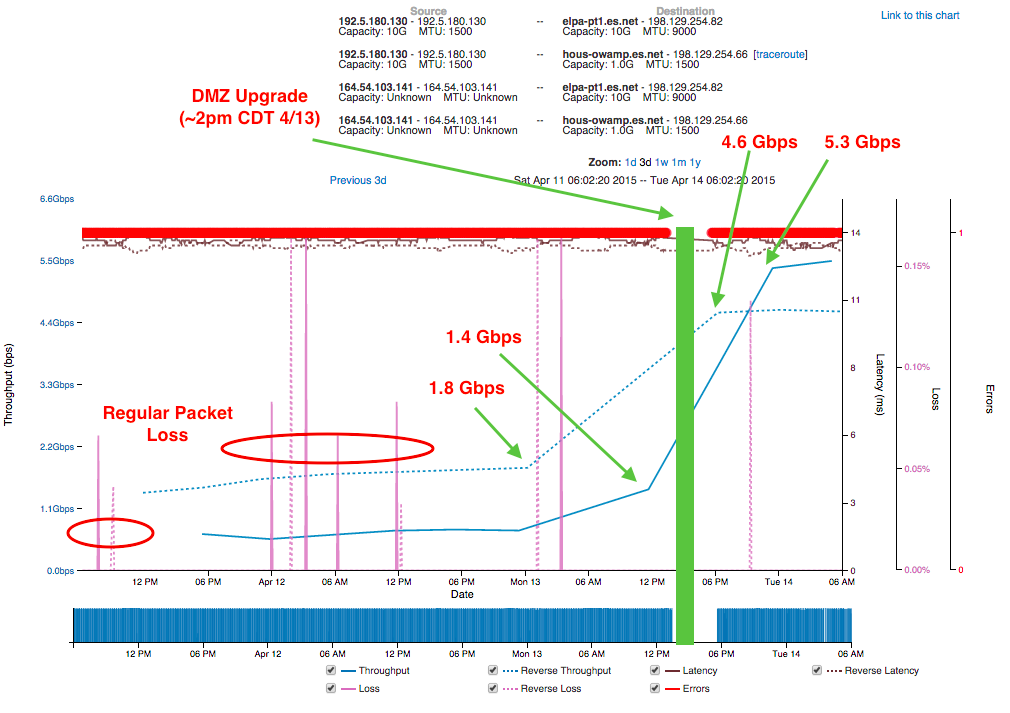 16 – ESnet Science Engagement (engage@es.net) - 4/14/15
© 2015, Energy Sciences Network
Results (as of 2pm CDT on April 13th)
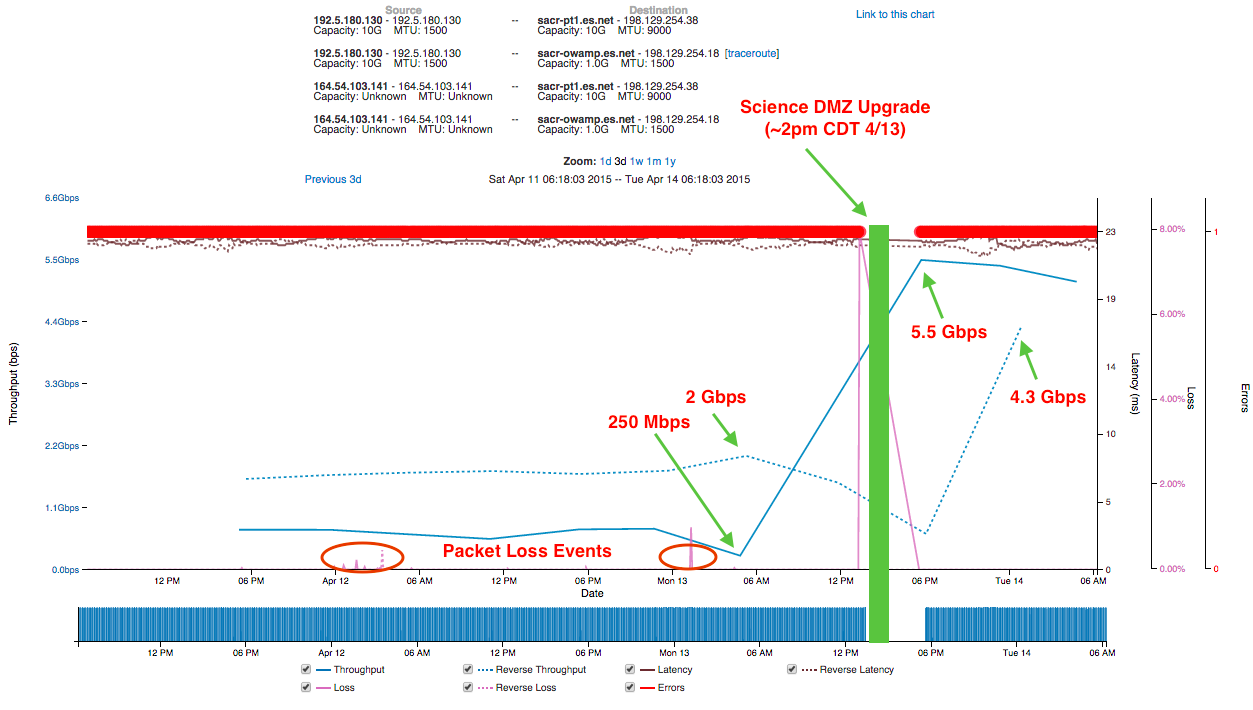 17 – ESnet Science Engagement (engage@es.net) - 4/14/15
© 2015, Energy Sciences Network
Outline
Background
Current Network
Pilot Network
Future Work
18 – ESnet Science Engagement (engage@es.net) - 4/14/15
© 2015, Energy Sciences Network
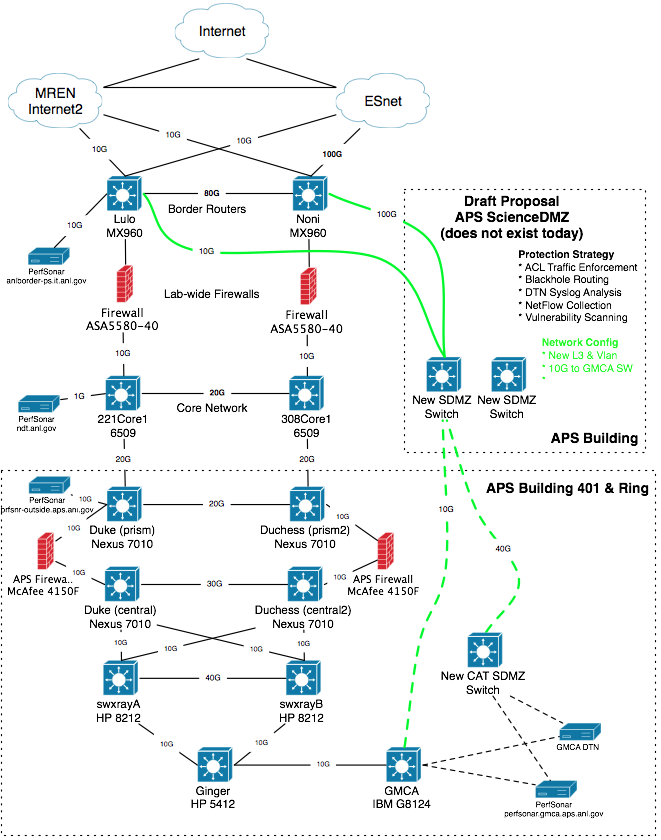 Future
Wider use @ APS
Solution now goes directly to a specific beamline – how to support the entire facility?
Wider use @ ANL
Service for other research groups (e.g. ALCF, ARM, etc.)
Pool of DTN resources w/ Globus, instead of each group manning their own (allows to back up to communal storage)
Defining Policy
ACLs – ports exposed for things like perfSONAR, Globus.  Shut off for things that don’t need it.  Gray area is defining what is and is not science.  
Who gets on, who doesn’t
Managing routing @ the border to best utilize the available WAN links
19 – ESnet Science Engagement (engage@es.net) - 4/14/15
© 2015, Energy Sciences Network
Participants & Thanks
Argonne National Laboratory Networking
Corey Hall
Linda Winkler
Corby Schmitz
Advanced Photon Source Networking
David Leibfritz
Mary Westbrook
GM/CA Beamline
Sergey Stepanov
20 – ESnet Science Engagement (engage@es.net) - 4/14/15
© 2015, Energy Sciences Network
Improving Scientific Outcomes at the APS with a Science DMZ
Jason Zurawski – zurawski@es.net 
Science Engagement Engineer, ESnet
Lawrence Berkeley National Laboratory
GlobusWorld 2015
April 15th, 2015